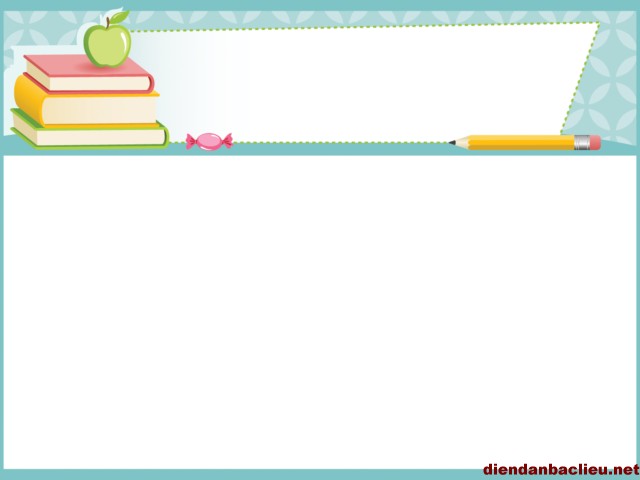 PHÒNG GD & ĐT QUẬN LONG BIÊN
TRƯỜNG MẦM NON TuỔI HOA
Lĩnh vực phát triển ngôn ngữ
Đề tài: Truyện: “ Thỏ dọn nhà”
                    Lứa tuổi :nhà trẻ
Đàm thoại – Trích dẫn